Wem viel vergeben wird…
Lukas-Evangelium 7,36-50
Liebe macht blind
„Sie wurden von sinnloser Wut gepackt und berieten miteinander, was sie gegen Jesus unternehmen könnten.“
Lukas-Evangelium 6,11
„Sie trat von hinten an das Fussende des Polsters, auf dem Jesus Platz genommen hatte, und brach in Weinen aus; dabei fielen ihre Tränen auf seine Füsse. Da trocknete sie ihm die Füsse mit ihrem Haar, küsste sie und salbte sie mit dem Öl.“
Lukas-Evangelium 7,38
„Wenn dieser Mann wirklich ein Prophet wäre, würde er die Frau kennen, von der er sich da berühren lässt; er wüsste, was für eine sündige Person das ist.“
Lukas-Evangelium 7,39
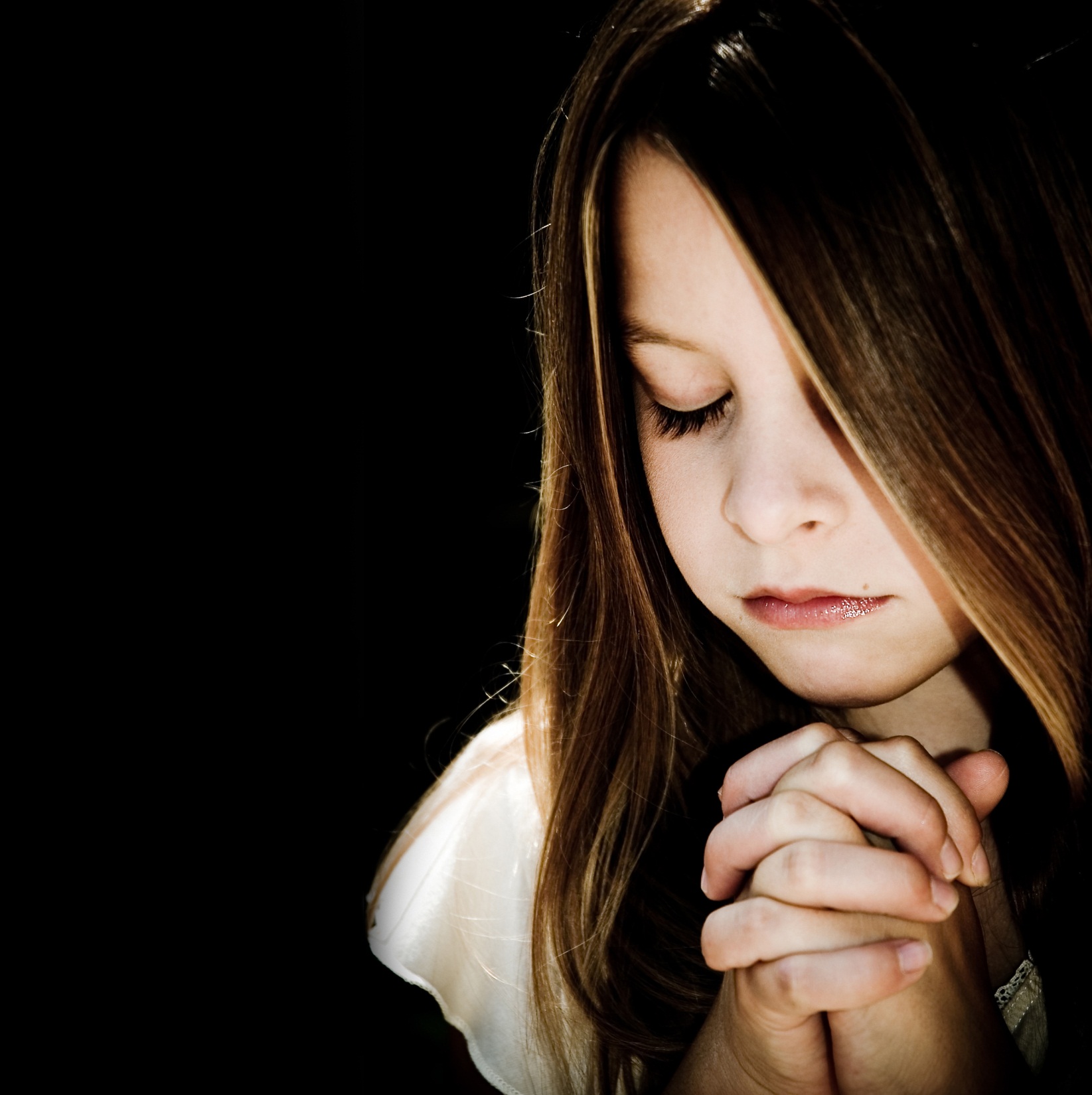 „Alle, die Johannes zuhörten - das ganze Volk und sogar die Zolleinnehmer -, gaben Gott in seinem Urteil Recht; sie haben sich von Johannes taufen lassen.“
Lukas-Evangelium 7,29
„Wozu das Gesetz des Mose nie imstande war, das hat Jesus möglich gemacht: Jeder, der an ihn glaubt,wird von aller Schuld freigesprochen.“
Apostelgeschichte 13,39
„Kommt und jauchzt vor dem Herrn, wir begrüssen ihn mit Freudengeschrei;denn er ist unser starker Helfer!“
Psalm 95,1
Liebe ist barmherzig
„Zwei Männer hatten Schulden bei einem Geldverleiher. Der eine schuldete ihm fünfhundert Denare, der andere fünfzig.“
Lukas-Evangelium 7,41
„Keiner der beiden konnte seine Schulden zurückzahlen. Da erliess er sie ihnen. Was meinst du: Welcher von den beiden wird ihm gegenüber wohl grössere Dankbarkeit empfinden?“
Lukas-Evangelium 7,42
„Ich nehme an, der, dem er die grössere Schuld erlassen hat.“
Lukas-Evangelium 7,43
„Richtig! “
Lukas-Evangelium 7,43
„Siehst du diese Frau? Ich bin in dein Haus gekommen, und du hast mir kein Wasser für meine Füsse gereicht; sie aber hat meine Füsse mit ihren Tränen benetzt und mit ihrem Haar getrocknet.“
Lukas-Evangelium 7,44
„Du hast mir keinen Kuss zur Begrüssung gegeben; sie aber hat, seit ich hier bin, nicht aufgehört, meine Füsse zu küssen.“
Lukas-Evangelium 7,45
„Du hast meinen Kopf nicht einmal mit gewöhnlichem Öl gesalbt, sie aber hat meine Füsse mit kostbarem Salböl gesalbt.“
Lukas-Evangelium 7,46
„Ich kann dir sagen, woher das kommt. Ihre vielen Sünden sind ihr vergeben worden, darum hat sie mir viel Liebe erwiesen. Wem aber wenig vergeben wird, der liebt auch wenig.“
Lukas-Evangelium 7,47
II. Liebe sieht ins Herz
„Deine Sünden sind dir vergeben.“
Lukas-Evangelium 7,48
„Wer ist dieser Mann, der sogar Sünden vergibt?“
Lukas-Evangelium 7,49
„Dein Glaube hat dich gerettet. Geh in Frieden!“
Lukas-Evangelium 7,50
Schlussgedanke
„Simon, Sohn des Johannes, liebst du mich mehr als irgendein anderer hier?“
Johannes-Evangelium 21,15
„Ja, Herr, du weisst, dass ich dich lieb habe.“
Johannes-Evangelium 21,15
„Simon, Sohn des Johannes, liebst du mich?“
Johannes-Evangelium 21,16
„Ja, Herr, du weisst, dass ich dich lieb habe.“
Johannes-Evangelium 21,16
„Simon, Sohn des Johannes, hast du mich lieb?“
Johannes-Evangelium 21,17
„Herr, du weisst alles. Du weisst, dass ich dich lieb habe.“
Johannes-Evangelium 21,17
„Hast du mich lieb?“
Johannes-Evangelium 21,17